UNIT 8
Consumer Decisions
Section 8.01
Warranty and Guarantee
Introduction
What protection do you have if you are not 100% satisfied with a purchase?
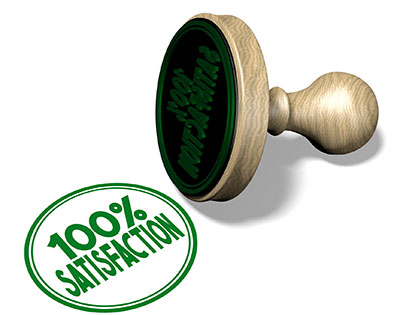 Warranty & guarantee
When making large purchases, such as a new cell phone, an appliance for your home, or an automobile, it is important to make sure that your investment is protected by a warranty or guarantee. You should receive this in writing and put it in a safe place in case you need it in the future.
A warranty is a written guarantee of the integrity of a product and of the maker's responsibility for the repair or replacement of the product or its defective parts.
A guarantee is an assurance of the quality of or of the length of use to be expected from a product offered for sale. It often comes with a promise of reimbursement; thus the statement "money-back guarantee" is considered a redundant statement.
Other terms
Some terms that you will need to be familiar with when reading your warranty or guarantee are:
Advertisement: A public notice that may be published in the press or broadcast over the air. When consumers see or hear an advertisement, whether it's on the Internet, radio or television, or anywhere else, federal law says that ad must be truthful, not misleading, and, when appropriate, backed by scientific evidence. 
Consumer: A person who purchases goods and services for personal use.
Other terms
Producer: A person, company, or country that makes, grows, or supplies goods or commodities for sale.
Supplier: A person or organization that provides something needed such as a product or service.
Consumer protection: A group of laws and organizations designed to ensure the rights of consumers, as well as fair trade, competition, and accurate information in the marketplace. It provides a way for individuals to fight back against abusive business practices.
Try IT!
https://accessdl.state.al.us/AventaCourses/access_courses/algebra_finance_ua_v21/08_unit/08-01/08-01_practice.htm
Section 8.02
Unit Costs
Introduction
What if you don't want to buy a dozen cupcakes? Maybe you only want one. Can you find the cost of one if you know the cost of the entire dozen?
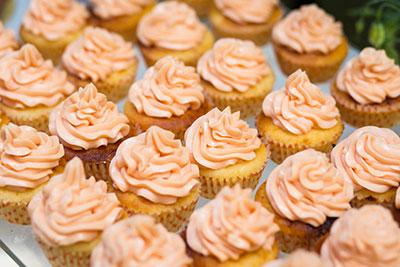 Unit cost
Once you have moved out on your own, the grocery store will be your main shopping ground. It will also be the place that you spend the majority of your money so it is important to spend wisely while you are there.
One way to shop wisely is to choose the most economically sized package of the item you are going to purchase. In order to determine which package is priced the cheapest you will want to find the unit cost. The unit cost is the price of a single item when purchasing several such as in a case of canned goods or the price per ounce, pound, or other unit of measure.
examples
EXAMPLE #1
Your favorite soft drink is on sale for $3.33 for a 12-pack. What is the unit price?
Divide to find the price per can of soft drink.
3.33 ÷ 12 = $0.278 each
examples
Example #2
Which is the best buy: a 9.5 oz. bag of potato chips at $2.50 or a 15.25 oz. bag of potato chips at $3.48? Divide to find the cost per ounce of each bag.
Bag 1
$2.50 for 9.5 ounces
2.50 ÷ 9.5 = $0.263 per ounce
Bag 2
$3.48 for 15.25 ounces
3.48 ÷ 15.25 = $0.228 per ounce
Best Buy
The best buy is Bag 2, the 15.25 oz. bag of potato chips for $3.48, because it has the lower unit cost at $0.228 per ounce.
Unit cost review
Find the unit price to the nearest tenth of a cent for each option below. Then, identify which is the better buy.
1. Item 1: 0.5 L for $0.79
Answer: $1.58 per L
2. Item 2: 2 L for $2.79
Answer: $1.40 per L
3. Which is the better buy?
Answer: 2 L for $2.79
Unit cost review
Find the unit price to the nearest tenth of a cent for each option below. Then, identify which is the better buy.
4. Item 1: 6.5 lb for $5.85
Answer: $0.90 per lb
5. Item 2: 10 lb for $8.75
Answer: $0.875 per lb
6. Which is the better buy?
Answer: 10 lb for $8.75
Section 8.03
Advertisements
Introduction
Do you buy on impulse? Have you ever wondered why?
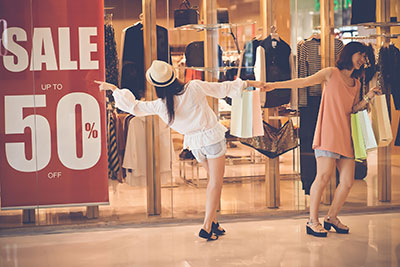 Companies target you
It's been estimated that marketing activities account for up to half of the price you pay for products and services. Companies spend a great deal of money trying to convince you to give them your money. Companies use advertisements to cause consumers to want or need their product or service.
J.D. Roth argues that for successful money management, Money is More About Mind Than It Is About Math. He's saying that it doesn't matter what type of fancy budget you create, that unless you are able to filter out the distractions and messages to spend money, you will probably not succeed.
Companies target you
How do companies target you? There are so many ways, but in recent years teenagers have made it easy for companies. Do you remember when you downloaded your favorite apps, and you were asked to agree to the Terms and Conditions? You were essentially agreeing that it's ok for the app to sell information like your personal information, all the data you post, your location, and your friends to marketing companies, who then develop a profile of who you are.
Consumer behavior
Besides advertisements and marketing, there are many other factors that determine how an individual will make choices when purchasing products and services. Some of these include:
Peer Pressure: When you are with your friends, you are much more likely to purchase something you don't want or need. You simply want to fit in, and if everyone else is getting an ice cream, you are more likely to join in and get an ice cream as well. Many teenagers feel pressured to wear certain clothes and/or shoes. Of course, some teens don't want to conform to the social norms, but there are companies who understand this as well, and position their products as an alternative.
Consumer behavior
Personal Preference: Why do some people prefer chocolate ice cream, while others prefer vanilla or even orange sherbet? Sometimes it's hard to explain personal preference, but most people have definite preferences for certain products, or certain stores over others, and those reasons are not always rational.
Your Family: Before you were even aware of peer pressure, your parents were purchasing clothes and shoes for you so you would fit in with your peer group in elementary school and even in pre-school.
Consumer behavior
Your family's socio-economic status, or a person's measure compared to others in terms of income, occupation, and education, also plays a role. It has, in part, determined many of the opportunities you have been given. There are 6 main social classes in America:
Upper Class: Considered "Old Money," they have been wealthy for generations; children usually attend prestigious colleges and universities.
New Money: Also members of the upper class, they have only become wealthy recently. The group includes many professional athletes, entrepreneurs, and entertainers.
Consumer behavior
Middle Class: This group includes professionals such as doctors, lawyers, teachers, and accountants with college degrees.
Working Class: People in this class usually do not have college degrees but may have completed 2 year degrees. Jobs include electricians, plumbers, and carpenters.
Working Poor: This group consists of individuals who usually lack employable skills and work for minimum wage. They often bounce from job to job and work multiple low-wage jobs.
Poverty: Individuals at or below the poverty line are mainly supported by government and usually do not work or work part-time at low wage jobs.
Comparison shopping
Smart consumers are able to ignore the marketing efforts of companies and compare goods and services before making purchases. Some areas you can comparison include:
Brand Name vs Generics: Companies spend millions of dollars each year convincing you that their brand is the best, most durable, most exciting, and most healthy. Research has shown that a good many Americans are loyal to certain brandsMany stores including Wal-Mart, Target, and Publix have their own generic (or store) brand. Often, these generics are made in the same factory as the name brand, but the product goes into a different container, and often costs considerably less than the name brand.
Comparison shopping
Sales Tax: Sales tax varies by city, county, and even state.   Our sales tax is 10% in Mobile County.  In Baldwin County, the sales tax is 8%.  The Alabama State Sales Tax rate is 4%.  Most often, when you make online purchases, they only charge you the Alabama State Sales Tax rate and not the tax rate in your county.
Tips: At many restaurants, you will be expected to tip your server. The current appropriate tipping percentage is 15-20% of your bill. Be sure to calculate the cost of the tip before you decide to order that $30 steak with lobster to make sure you can afford it all!
Comparison shopping
Coupons and Discounts: Many manufacturers and retail stores will try to encourage the purchase of their product by offering coupons. Using coupons wisely can be a great strategy to save money. However, understand the main purpose of coupons is to convince you to use a product or service. The company hopes you will like it and will be willing to purchase it at full price next time.
Product Quality: Generally speaking, price is a good indicator of quality. The lower the price, the lower the quality. The higher the price, the higher the quality. However, this is not a hard and fast rule. Many high priced products have inferior quality. There are many websites including Consumer Reports that regularly rank products to find the products that have the highest quality relative to their price. Products that have high quality and a low price are considered to have value.
Comparison shopping
Unit Pricing: A great way to save money is to buy in bulk. You can buy one roll of paper towels for $2.00, but you can buy a pack of 12 paper towels for $15.00. Obviously $15.00 is greater than $2.00, but the price per paper towel roll is much less ($1.25). Buying in bulk is best for non-perishable items. Of course, you must also have enough space to store it all! 
Non-perishable items are not subject to rapid decay such as canned goods.
Advertisements review
Cash Stack Quiz
Section 8.04
Housing Options
Introduction
How will you get your first home? You could rent, lease, or buy in a variety of ways!
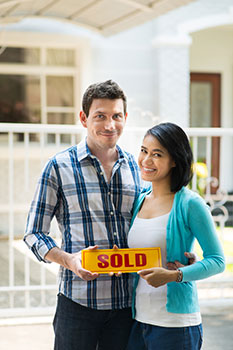 options
Before you know it you will be ready to move out of your parents' home into a place of your own. When that time comes, you will have to decide how to pay for this new home. Fortunately, you have options. You can:
rent,
buy with a mortgage,
buy with cash,
or do a lease to purchase.
renting
To rent is to pay someone for the use of something.  You should always keep in mind that it is not yours and you may not be able to change wall colors, appliances, or flooring. You also have to consider the possibility of eviction.  You also should prepared for price increases. 
Renting may be your best option if you are just going to be in a location for a short period of time. 
When comparing the cost of renting multiple places, you should take into consideration what is covered by the rent. Some places may include some or even all of your utilities.
Another good thing about renting is that you do not have the expense of insuring the property. You will want to keep a policy for your personal property that is there in case there is a fire, water damage, or storm damage. However, renters insurance costs much less than homeowners insurance.
Home buying
Many people decide to buy because it gives them a sense of security knowing that they will have a permanent place to live. Others are afraid to commit to such a large purchase for fear of foreclosure and losing all that they have invested in the purchase!
If you decide to buy a home, you have the option of paying cash for it if you have the cash. If you do not have the cash, you can take out a loan to pay for the purchase. A loan to pay for a home is called a mortgage. You also may have the option to enter into a lease to purchase agreement.
Home buying
Paying Cash
A general rule is that "debt-free is the way to be". There is peace of mind knowing that your home is paid for and you will not have to worry about losing it. There are some things that you need to be aware of when deciding to pay cash for a purchase this large:
You will have to wait until you accumulate enough cash to get a home.
A purchase this large will deplete your savings and you may not have a 'rainy day fund' or savings for emergencies.
Purchasing a home with cash can make the process faster, which could also make the seller negotiate to an even lower price.
Home buying
Mortgage
If you are going to need a mortgage to purchase your home it is a good idea to be pre-approved for the mortgage at the beginning of the process. To get pre-approved, you meet with a lender, such as a bank, first. The lender will check your credit score and verify your income in order to pre-approve you for a certain amount of money. This way you will know how much you can afford to spend and it will make the process move faster when you do find the house that you want.
The alternative to pre-approval is first finding a house you want to buy and then approach a lender to secure a mortgage to purchase that specific home.
Home buying
Lease to Purchase
A lease to purchase can be the best of both worlds. It gives you the opportunity to live in the home basically as a renter with an exclusive right of first refusal option for later purchase on the home. This means you have the right to be given the opportunity to buy the home first before anyone else (or the right to refuse to purchase the home before the homeowner is allowed to sell it to anyone else); this right is part of your lease to purchase contract.
In this scenario, a portion of the monthly rental payment typically applies toward the purchase price. This means your rent will likely be a little higher than it would normally be. Also, this extra money is rarely refundable if you decide not to buy. Nobody else can buy the property during the lease to purchase period.
Housing options review
https://accessdl.state.al.us/AventaCourses/access_courses/algebra_finance_ua_v21/08_unit/08-04/08-04_practice/story.html
Section 8.05
Mortgages
Introduction
There are many different types of mortgages available. What kind do you think you'll get in the future?
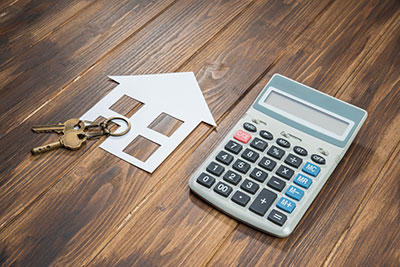 mortgages
15-year or 30-year
One decision you will have to make is how long do you want or need to have the mortgage for. The most common choices are 30-year loans and 15-year loans.
A 30-year loan will have a lower monthly payment or it can allow you to purchase a more expensive house for the same payment as you would have for a 15-year loan.
A 15-year loan will be paid off faster, saving you money in interest, and building equity faster.
There is not always a right or wrong choice when making this decision but you will want to consider your own personal situation. Things like your income and age will play into the decision. For example, a 60 year old may not want to take out a 30-year loan.
Comparing monthly costs
Sometimes just comparing the actual payments will be enough to help make the final decision between getting a 15-year mortgage or a 30-year mortgage.
Example #1
A mortgage of $200,000 at 4% interest will have approximately the following monthly payments:
15-year loan: $1,479.38 per month
30-year loan: $954.83 per month
You will pay $524.55 more each month with the 15-year loan.
Fixed rate vs. adjustable rate
You will also need to decide whether you want a fixed rate loan or an adjustable rate loan.
A fixed rate loan will have a set rate as well as a set payment. This can make budgeting easier. A disadvantage to this type of loan is that you will still have that rate and those payments even if the overall rates available by lenders fall a great deal. Your only option will be to refinance and pay the finance charges to get a better rate.
A variable rate loan, or adjustable rate, will have varying rates which will cause the payments to vary as well. These normally start off at a lower rate with lower payments but this can change quickly. A positive aspect of this type of loan is that if overall rates drop, your rates and payments will drop without the trouble and expense of refinancing. This is normally considered a good choice for someone that does not plan to hold onto the property for a long period of time. A disadvantage is that your rates and payments can increase significantly in a short period of time, which can put a strain on your finances.
Fixed rate vs. adjustable rate
Some questions that can help you decide which of these is the best for you are:
How long do you plan to keep the property?
What is the financial market like? Are rates high with a probability of dropping or are they low with a probability of rising?
How often can the rates change on the adjustable rate loan and, if there are limits to how much it can change, what are they?
If you see a significant increase in your rates and payments, will you still be able to make the payment?
Va and FHA Loans
You will also need to shop around for the lending institution you will be using. You will want to compare rates as well as finance charges. You also will want to see if you qualify for a government sponsored mortgage such as a US Department of Veteran Affairs (VA) loan or a Federal Housing Administration (FHA) loan. These loans can offer lower down payments and may approve people with lower credit scores.
Va and FHA Loans
To qualify for a VA loan you must meet at least one of the requirements below:
have at least 90 days of active service in wartime
have at least 181 days of active service in peacetime
have at least 6 years in the National Guard or Reserves
be a spouse of a service member who died in the line of duty or as a result of a service-related disability
Va and FHA Loans
To qualify for a FHA loan you have to meet the following requirements:
have a certain debt to income ratio
have verifiable income and employment
prove you are a legal resident of the U.S.
have a credit score above 500
Comparing all options
It is a good idea to compare different options and see how they will affect you financially.
Example #3
You will be borrowing $175,000 for a home. Look at the following options.
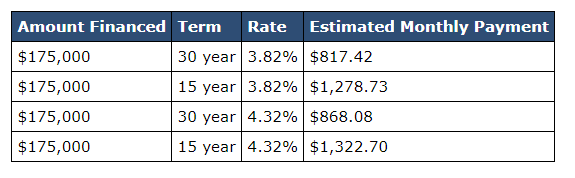 Mortgages practice
https://accessdl.state.al.us/AventaCourses/access_courses/algebra_finance_ua_v21/08_unit/08-05/08-05_practice.htm
Section 8.06
Resale Value
Introduction
Many people worry that if they have to sell their house, they will not be able to get all of the money they've invested into it back. They wonder what the resale value will be.
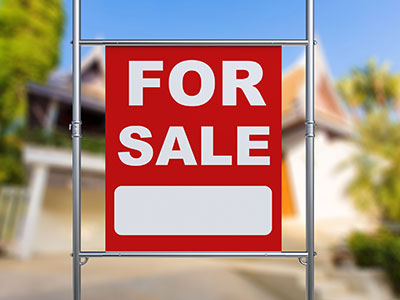 Resale value
In this lesson we will be looking at a method of predicting the future value of a home. You should keep in mind that this is an estimation which can be a useful part of determining the profit potential. However, we cannot know for sure the exact worth of anything in the future.
When predicting the future value of real estate, you have to determine its projected growth. The U.S. House Price Index shows a 3.4% average increase for the past twenty years. You should keep in mind that during that twenty year time period, there were approximately six years that saw an average 10% increase, as well as six other years that experienced an average 5% decrease.
examples
You have a house with a current value of $100,000. You plan to have it paid for in ten years, at which time you would like to sell it and purchase another home. What will its value be in ten years if it appreciates 3.4% per year?
To find the future value, we will first find the future growth using the formula: Future growth = (1 + annual rate)years. We have also converted our annual rate from a percent (3.4%) to a decimal (0.034).
Future growth = (1 + annual rate)yearsFuture growth = (1 + 0.034)10 yearsFuture growth = (1.034)10Future growth = 1.3970
We will then use the future growth to find the future value.
Future value = (Future growth)(Current value)Future value = (1.3970)(100,000)Future value = $139,700
This means in ten years, you will hopefully be able to sell your home for $139,700 and invest that money in a new home.
formulas
We can make this simpler by combining the formulas to get:Future value = (1 + annual rate)years(Current value)
This is the same as:Future value = (Current value)(1 + annual rate)years
This is basically the same formula that we used for exponential growth in an earlier unit!
Rental properties
This information can also prove valuable to someone that has rental properties. For example, you have purchased a rental property and the rent is barely paying all of the expenses of the mortgage, taxes, insurance, and upkeep. It could still be beneficial to you to keep this property if you are going to be able to sell it for a profit in the future.
Resale value practice
https://accessdl.state.al.us/AventaCourses/access_courses/algebra_finance_ua_v21/08_unit/08-06/08-06_practice/story.html
Section 8.07
Renting
Introduction
Have you ever heard your parents complain that their paycheck stays the same but their bills keep getting larger and larger? Rent is one thing that will likely increase each time a new contract is signed.
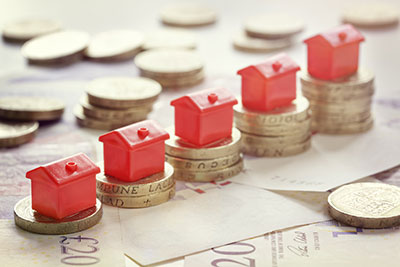 Rent increase
Many people choose to rent because they cannot afford to pay monthly mortgage payments or the initial down payment required for most housing purchases. However, it is inevitable that the rent is going to increase. Let's discuss how to determine potential rent increases.
We can model the possible rent increase by using an exponential growth function similar to the one we used to predict the future resale value in the previous lesson.
Formula: Y = a (1 + r)t
In this formula:
a is the current rent
r is the expected % of increase
t is the time
example
You are renting an apartment for $600 per month. The expected rent increase for your area is 2% per year. What will your predicted rent be in 10 years?
First, convert the percent (2%) to a decimal (0.02). Then, plug the information we have into the formula.
Y = a (1 + r)tY = 600 (1 + 0.02)10Y = 600 (1.02)10Y = 600 (1.2190)Y = 731.4
It is predicted that your rent will be $732 in 10 years. Notice that the amount was rounded up to the next whole dollar amount.
Rent increase practice
https://accessdl.state.al.us/AventaCourses/access_courses/algebra_finance_ua_v21/08_unit/08-07/08-07_practice/story.html